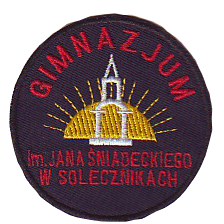 ŠALČININKŲ JANO SNIADECKIO GIMNAZIJOS 
PLAČIOJO ĮSIVERTINIMO REZULTATAI
2022 metų įsivertinimas
APKLAUSOS METODOLOGIJA
Naudojamas naujas NŠA apklausos įrankis.

Klausimynų pavyzdžiai ir jų taikymo rekomendacijos paskelbti švietimo portale emokykla.lt  skyrelyje „Pagalba mokytojui“ 

https://duomenys.ugdome.lt/?/mm/díy/med=153/884
Keturių lygių (1-4) vertinimo sistema. Rezultatuose pateikiame teigiamas vertes procentine išraiška.

1 – Visiškai nesutinku
2 – Ko gero, nesutinku
3 – Ko gero, sutinku
4 – Visiškai sutinku
Apklausos dalyviai: 
mokiniai (252 iš 404; 62%) 
tėvai, globėjai (343 iš 560; 61%) 
mokytojai (63 iš 71; 89%).
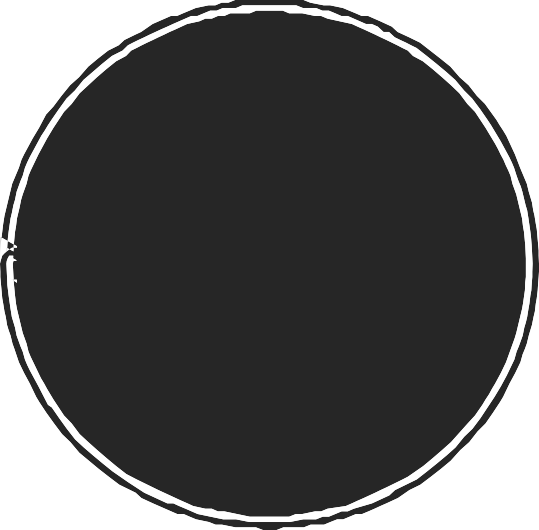 VEIKLOS
3 sritis. UGDYMO(SI) APLINKOS
SRITYS
4 sritis. LYDERYSTĖ IR VADYBA
GIMNAZIJOS VEIKLOS KOKYBĖS ĮSIVERTINIMO LYGIAI
I. REZULTATAI (mokiniai)
7. Mokytojai, klasės vadovas mus informuoja apie klasės mokinių mokymosi rezultatus ir  pasiekimus
3/86,9
122
Atsiskaitomybė
I. REZULTATAI (tėvai)
I. REZULTATAI (mokytojai)
I. REZULTATAI (mokytojai)
II.UGDYMAS(IS) IR MOKINIŲ PATIRTYS (mokiniai)
II.UGDYMAS(IS) IR MOKINIŲ PATIRTYS (mokiniai)
II.UGDYMAS(IS) IR MOKINIŲ PATIRTYS (mokiniai)
II.UGDYMAS(IS) IR MOKINIŲ PATIRTYS (mokiniai)
II.UGDYMAS(IS) IR MOKINIŲ PATIRTYS (tėvai)
II.UGDYMAS(IS) IR MOKINIŲ PATIRTYS (tėvai)
II.UGDYMAS(IS) IR MOKINIŲ PATIRTYS (tėvai)
II.UGDYMAS(IS) IR MOKINIŲ PATIRTYS (mokytojai)
II.UGDYMAS(IS) IR MOKINIŲ PATIRTYS (mokytojai)
II.UGDYMAS(IS) IR MOKINIŲ PATIRTYS (mokytojai)
II.UGDYMAS(IS) IR MOKINIŲ PATIRTYS (mokiniai)
III. UGDYMOSI APLINKOS   (mokytojai)
III. UGDYMOSI APLINKOS   (mokytojai)
III. UGDYMOSI APLINKOS   (tėvai)
III. UGDYMOSI APLINKOS   (tėvai)
III. UGDYMOSI APLINKOS   (mokiniai)
III. UGDYMOSI APLINKOS   (mokiniai)
IV. LYDERYSTĖ IR VADYBA  (mokytojai)
IV. LYDERYSTĖ IR VADYBA  (mokytojai)
IV. LYDERYSTĖ IR VADYBA  (mokytojai)
IV. LYDERYSTĖ IR VADYBA  (mokiniai)
IV. LYDERYSTĖ IR VADYBA  (mokiniai)
IV. LYDERYSTĖ IR VADYBA  (tėvai)
IV. LYDERYSTĖ IR VADYBA  (tėvai)
Aukščiausios vertės
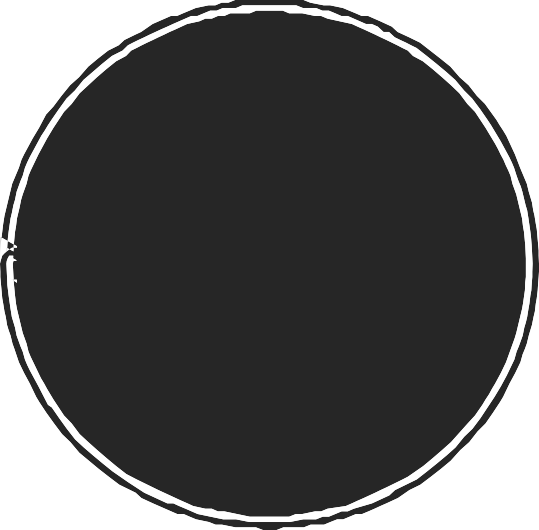 111 Socialumas
Mokinių
vertinimas
Žemiausios vertės
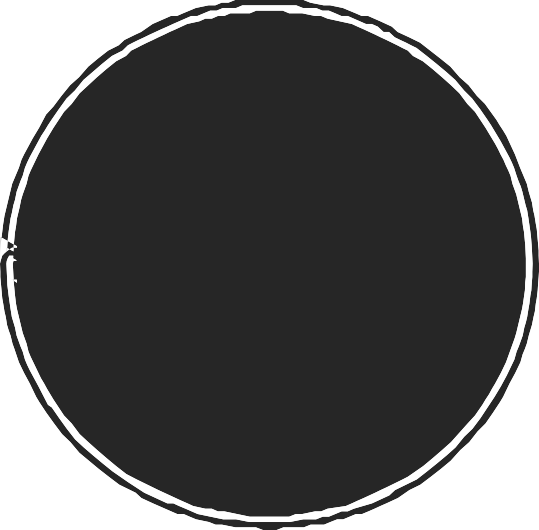 Mokinių
vertinimas
Aukščiausios vertės
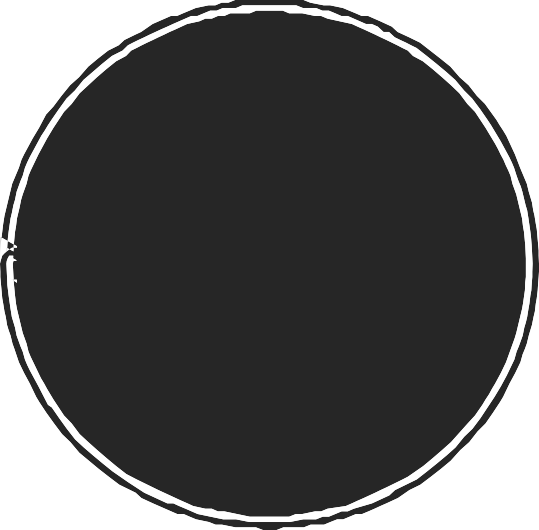 Tėvų, globėjų  vertinimas
Žemiausios vertės
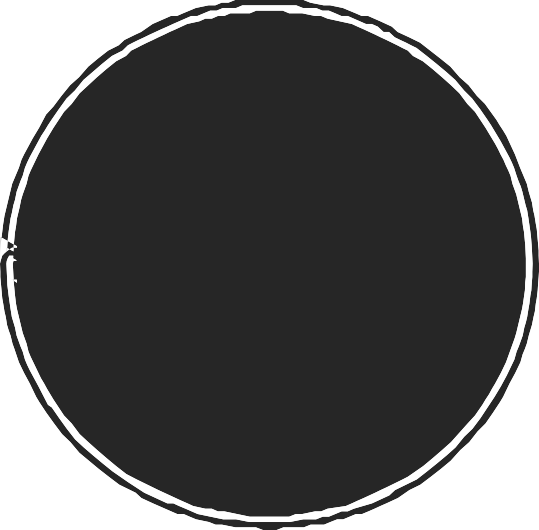 Tėvų, globėjų
vertinimas
Aukščiausios vertės
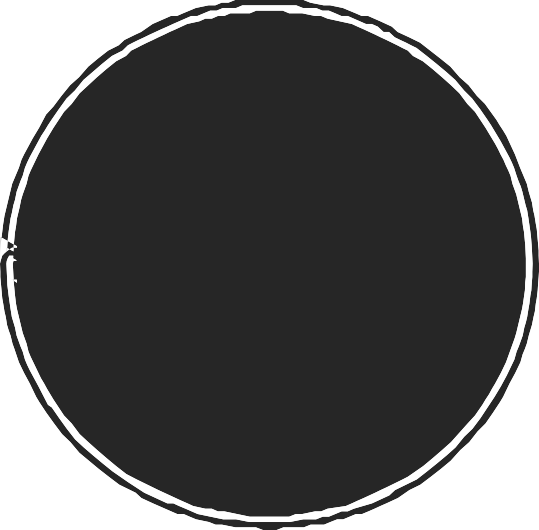 Mokytojų  vertinimas
Žemiausios vertės
Žemiausios vertės
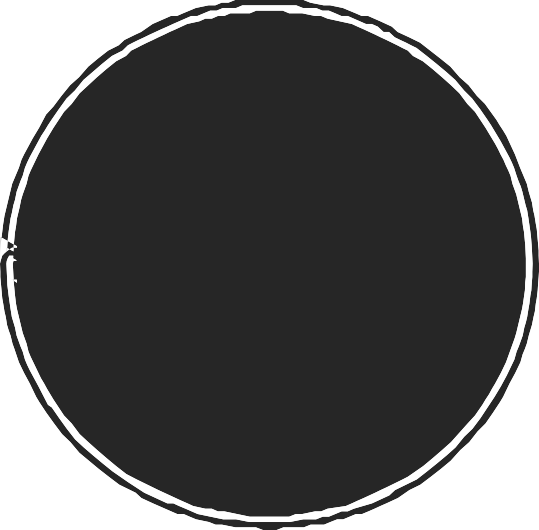 Mokytojų
vertinimas
IŠVADOS
ILUSTRACIJOS
PRIVALUMAI 

2.1.2. Ugdymo planai ir tvarkaraščiai
Raktinis žodis:  Planų naudingumas
 Ugdymas planuojamas taip, kad veiklos padėtų siekti išsikeltų ugdymo tikslų, vienos kitas papildytų ir derėtų. 

4.2.2 Bendradarbiavimas su tėvais
Raktinis žodis: Pažinimas ir sąveika
Tėvų informavimo ir švietimo sistema atitinka tėvų poreikius ir mokyklos specifiką. Mokytojai ir tėvai bendradarbiauja (skiria laiko ir inicijuoja susitikimus, pokalbius ir kt.) palaikydami ir skatindami mokinio pažangą, stiprindami jo psichinę ir fizinę sveikatą bei socialumą.

3.1.2. Pastatas ir jo aplinka 
Raktinis žodis: Estetiškumas
Mokyklos interjeras (spalvų parinkimas, baldai ir jų išdėstymas, stendai, puošyba ir kitos detalės) kuria gerą nuotaiką bei mokinių amžiui derantį jaukumą, ugdo darnos jausmą ir gerą skonį. Derinant skirtingus interjero stilius, kuriamos įvairių paskirčių erdvės – padedančios susikaupti, stimuliuojančios mąstymą ir mokymąsi, improvizavimą ir kūrybą, bendravimą ir poilsį.
ILUSTRACIJOS
PRIVALUMAI 

2.2.2 ugdymo (si) organizavimas
Raktinis žodis: Įvairovė

Kiekvienam mokiniui sudaroma galimybė patirti įvairius mokymosi būdus ir formas, išbandyti įvairių rūšių užduotis ir kuo įvairesnes veiklas įvairiuose kontekstuose (mokykloje, bibliotekose, gamtoje ir kt.). 

4.2.1 Veikimas kartu
Raktinis žodis: Kolegialus mokymasis
Mokytojai mokosi drauge ir vieni iš kitų: dalydamiesi patirtimi, atradimais, sumanymais ir kūriniais, studijuodami šaltinius, stebėdami kolegų pamokas.
ILUSTRACIJOS
TRŪKUMAI

3.2.1 Mokymasis ne mokykloje. 
Raktinis žodis: mokyklos teritorijos naudojimas  ugdymui. 
Ugdymui išradingai pritaikoma mokyklos teritorija – „klasės lauke“. Įvairios mokyklos aplinkos (želdiniai, bandymų zonos, stadionai, aikštynai, poilsio zonos ir t. t.) naudojamos kaip mokymosi lauke vietos ir šaltiniai. Mokytojai žino jų edukacines galimybes ir geba panaudoti ugdymui: teorijos pritaikymui praktikoje, tyrinėjimui ir kitokiam mokymuisi, sveikatos stiprinimui, žaidimams ir kt. 

1.1.1. Asmenybės tapsmas. 
Raktinis žodis: Gyvenimo planavimas
Mokiniai supranta išsilavinimo ir mokymosi vertę, turi tolesnio mokymosi siekių ir planų. Jie žino, kad yra ne vienas gyvenimo įprasminimo būdas, moka projektuoti asmeninio gyvenimo scenarijus, keltis tikslus, koreguoti ir atnaujinti juos. Jie moka susirasti, analizuoti ir vertinti informaciją apie pasaulio (taip pat ir darbo pasaulio) kaitos tendencijas, mokymosi ir veiklos galimybes. Karjeros (profesijos, darbinės ir visuomeninės veiklos) galimybes mokiniai sieja su ugdymosi galimybėmis. Jie geba tikslingai ir pagrįstai pasirinkti ugdymosi sritis ir (ar) dalykus vyresnėse klasėse.

3.1.3 Aplinkų bendrakūra. 
Raktinis žodis: mokinių įtraukimas
Mokytojai įtraukia mokinius į klasės ir bendrų mokyklos erdvių projektavimą, įrengimą, dekoravimą. Mokiniai jaučiasi mokyklos kūrėjais ir šeimininkais, jie vertina bendrakūrą kaip galimybę būti ir veikti drauge, kurti ir įgyvendinti kūrybinius sumanymus, prisiimti atsakomybę, įgyti patirties ir gebėjimų.
ILUSTRACIJOS
Stiprinti pasirinkti įstaigos veiklos aspektai 

4.1.1 Perspektyva ir bendruomenės susitarimai. 
Raktinis žodis: veiklos kryptingumas
Mokyklos vizija orientuota į ateities iššūkius švietimui, paremta šiuolaikinių švietimo tyrimų rezultatais, atitinka nacionalinę, regiono strategiją

1.2.2 Mokyklos pasiekimai ir pažanga.  
Raktinis žodis: pasiekimų ir pažangos pagrįstumas
Mokytojai yra įvaldę įvairias vertinimo strategijas ir būdus, kuriuos naudoja kiekvieno mokinio išgalių gilesniam pažinimui, ugdymo(si) proceso bei daromos pažangos stebėjimui ir įvertinimui, mokinio mokymosi sunkumų diagnozavimui laiku. 

2.4.2 Mokinių įsivertinimas. 
Raktinis žodis: įsivertinimas kaip savivoka
Vertindami savo ir draugų atliktas užduotis, kūrinius, idėjas ir pan., mokiniai geriau supranta mąstymo ir mokymosi procesą, mokymosi būdus ir savo mokymosi poreikius, lengviau juos paaiškina, formuluoja klausimus ar prašo pagalbos mokantis. Jie gali pateikti savo mokymosi sėkmių įrodymus, labiau pasitiki savimi ir mažiau baiminasi klaidų, prisiima daugiau atsakomybės už savo mokymąsi ir lengviau jį valdo. 

1.2.1 Mokinio pasiekimai ir pažanga. 
Raktinis žodis: visybiškumas
Mokiniai turi būtinų bendrųjų ir dalykinių kompetencijų visumą ir geba pagrįsti savo nuostatas, sprendimus, pasirinkimas.
REKOMENDACIJOS
Rengiant strateginį  ir metinį planą, orientuotis į ateities iššūkius švietimui.
MG ir MT susitarti dėl  TAMO dienyno individualios pažangos įrankio naudojimosi. 
Planuojant pamokas dažniau rengti veiklas, kai mokiniai vertina save ir savo draugų užduotis, kūrinius, idėjas, kurios padėtų geriau suprasti mąstymo ir mokymosi procesą. 
Rengiant ilgalaikius planus, vadovautis atnaujintomis bendrosiomis programomis, akcentuojant bendrąsias ir dalykines mokinio kompetencijas.  
Palankiomis oro sąlygomis planuoti pamokas ne mokykloje, išradingiau naudojantis aplinkomis už mokyklos ribų. 
Skatinti mokinių mokymosi lūkesčius, kelti tikslus, palaikyti mokinių siekius, tikslingai ir pagrįstai rinktis egzaminus bei planuoti karjerą. 
Nuolat įtraukti mokinius į klasės ir bendrų gimnazijos erdvių projektavimą, dekoravimą.
Giluminiam įsivertinimui siūlome
1.1.1. Asmenybės tapsmas. 

Raktinis žodis: Gyvenimo planavimas

Mokiniai supranta išsilavinimo ir mokymosi vertę, turi tolesnio mokymosi siekių ir planų. Jie žino, kad yra ne vienas gyvenimo įprasminimo būdas, moka projektuoti asmeninio gyvenimo scenarijus, keltis tikslus, koreguoti ir atnaujinti juos. Jie moka susirasti, analizuoti ir vertinti informaciją apie pasaulio (taip pat ir darbo pasaulio) kaitos tendencijas, mokymosi ir veiklos galimybes. Karjeros (profesijos, darbinės ir visuomeninės veiklos) galimybes mokiniai sieja su ugdymosi galimybėmis. Jie geba tikslingai ir pagrįstai pasirinkti ugdymosi sritis ir (ar) dalykus vyresnėse klasėse.
Ačiū už dėmesį!